Попов Александр Степанович1859-1905
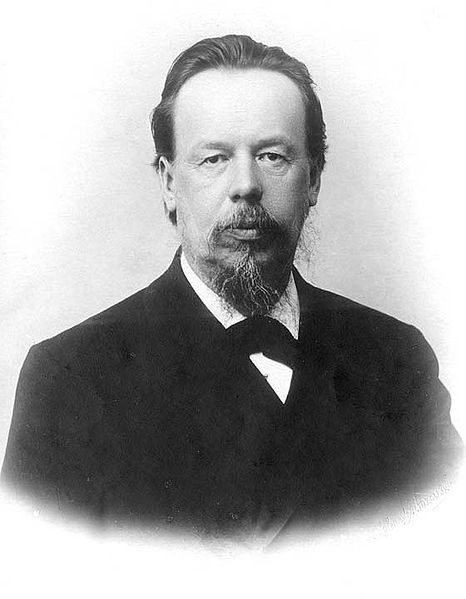 pptcloud.ru
Майкл Фрарадей
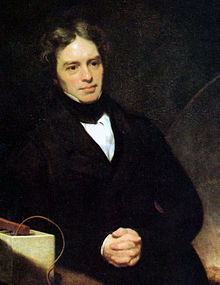 Генрих Герц
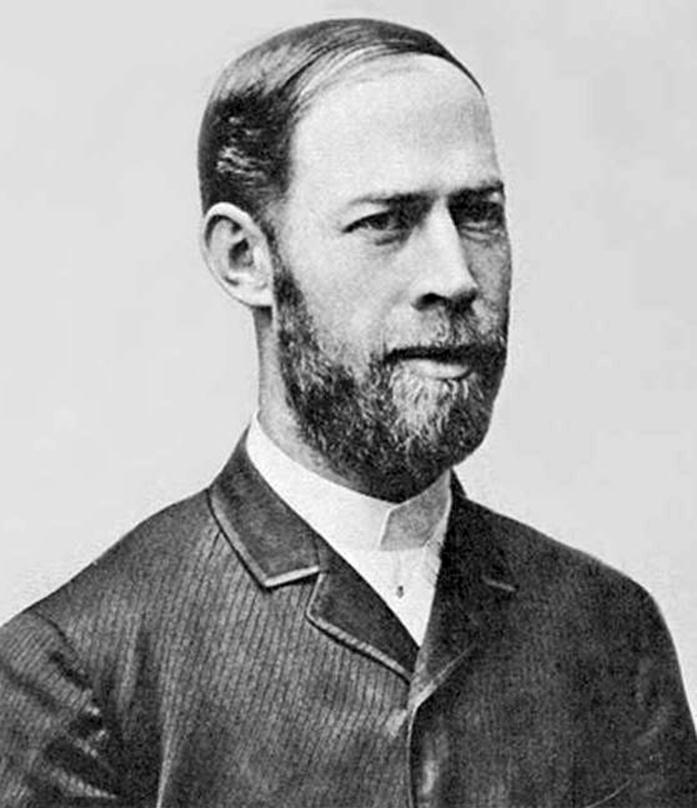 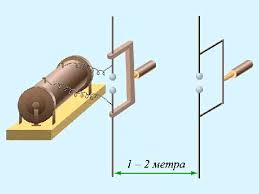 Гульельмо Маркони
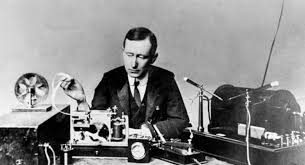 7 мая 1895 года
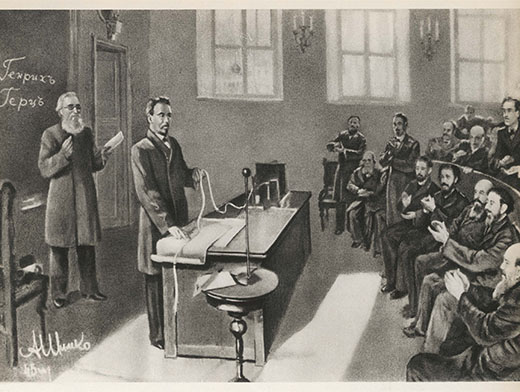 Радио Попова
Радио Попова
Корабельный приемник
Современные радиоприёмники
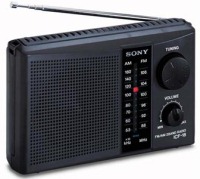 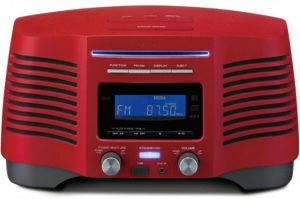 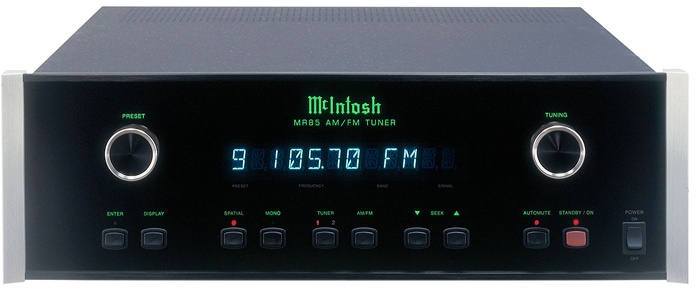 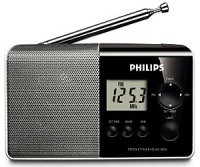 Викторина
Недавно полученное известие?
Новость 
Какая птица их приносит на хвосте? 
Сорока
Когда был впервые продемонстрирован прибор, называемый радиоприёмником?
7 мая 1845 года
Открытие какого учёного-физика легло в основу действия радиоприёмника (прибора, регистрирующего электромагнитные колебания)?
Генриха Герца
Какие ещё ученые внесли свой вклад в развитие радио?
Маркони, Тесла
Что означает слово «радио» в переводе  с латинского?
«Излучать»
Какой принцип лег в основу мобильной связи, беспроводного интернета?
Принцип передачи электромагнитных волн
Изобретатель радиотелеграфа
Маркони
Почему антенны устанавливают высоко над землёй?
Повысить качество принимаемой программы
Кто впервые использовал антенну для радиосвязи?
А. С. Попов
Самый известный диктор в Советском союзе?
Юрий Левитан
В переводе с греческого это устройство называется «дальнозвук»
Телефон
Какое устройство было изобретено раньше? Телефон или радио
Телефон 1878 г., А. Белл
Эта некогда военная сеть опутала всех
Интернет
125 микрометров способные передавать терабайты
Оптоволокно
Театральная постановка, которую нельзя увидеть, но можно услышать
Радио спектакль
Предок музыкального центра
Радиола
Человек, который с удовольствием собирает и разбирает электронные устройства
Радиолюбитель
Кто изобрел первый радиоприемник и осуществил первый сеанс радиосвязи?
А.С. Попов